Choosing a Bible
TRANSLATION
A Proper View
Translations are necessary 
Original languages are dead – inaccessible to most people 
Modern languages are alive – constantly changing
Genesis 1:1-4 (1611 KJV)
In the beginning God created the Heauen, and the Earth.
And the earth was without forme, and voyd, and darkenesse was vpon the face of the deepe: and the Spirit of God mooued vpon the face of the waters.
And God said, Let there be light: and there was light.
And God saw the light, that it was good: and God diuided the light from the darkenesse.
A Proper View
Translations are necessary 
Original languages are dead – inaccessible to most people 
Modern languages are alive – constantly changing 
New manuscripts are being discovered – better textual basis
A Proper View
Translations are necessary 

Translations are imperfect
A product of human effort – not inspired work
Some words/concepts have no good English equivalent (Hebrew chesed [“steadfast love”] in Psalm 136:1)
A Proper View
Translations are necessary 

Translations are imperfect

Imperfect translations communicate God’s perfect message! 
God has always chosen imperfect things to communicate His will 
Gospel remains unchanged (Matthew 5:17-19)
How Translations Work
A faithful translation will:
Maintain loyalty to the original language – must not skew the message
Maintain loyalty to the contemporary language – must be understandable 

Two basic philosophies
“Word-for-word” – preserve original form/language as closely as possible 
“Thought-for-thought” – transfer meaning to contemporary language 
[paraphrases aren’t translations, but rewordings of translations]
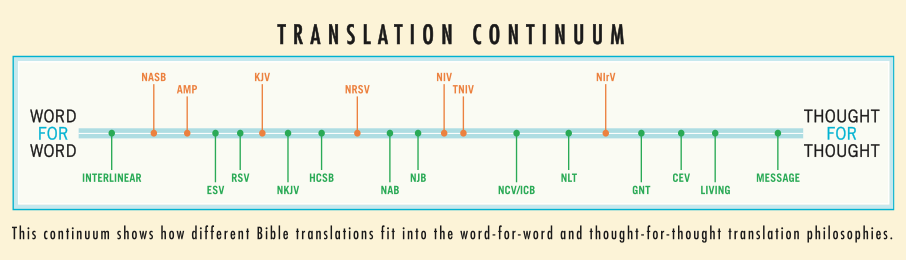 How Translations Work
Which philosophy is better? 
Bible doesn’t give us a rule or standard 
“Word-for-word” leaves less room for translators’ interpretation 
But, a “strictly literal” translation is unreadable! 
Even most literal translations paraphrase sometimes (1 Peter 1:13, NASB) 
Sometimes a “thought-for-thought” conveys the sense better (Eph. 1:3-14)
Choosing a Translation
Depends on what you want to use it for! 
Deep-dive – “word-for-word” is best (NASB, ESV, NKJV)
Reading – “thought-for-thought” is useful (TNIV, NLT)
Good middle ground – CSB

Use multiple translations to complement your study 

Basic doctrine doesn’t depend on one single translation
Baptism 

KJV – Then Peter said unto them, “Repent and be baptized, every one of you, in the name of Jesus Christ for the remission of sins; and ye shall receive the gift of the Holy Ghost.

HCSB – “Repent,” Peter said to them, “and be baptized, each of you, in the name of Jesus Christ for the forgiveness of your sins, and you will receive the gift of the Holy Spirit.

MSG – Peter said, “Change your life. Turn to God and be baptized, each of you, in the name of Jesus Christ, so your sins are forgiven. Receive the gift of the Holy Spirit.
Women

ESV – I do not permit a woman to teach or to exercise authority over a man; rather, she is to remain quiet.

NIV – I do not permit a woman to teach or to assume authority over a man; she must be quiet.

NLT – I do not let women teach men or have authority over them. Let them listen quietly.
Original Sin

NASB – Therefore, just as through one man sin entered into the world, and death through sin, and so death spread to all men, because all sinned—

CSB – Therefore, just as sin entered the world through one man, and death through sin, in this way death spread to all people, because all sinned.

NLT – When Adam sinned, sin entered the world. Adam’s sin brought death, so death spread to everyone, for everyone sinned.
Conclusion
Translation similarities should bolster – not discredit – our faith in the Bible 

Regardless of which translation you choose, you will read God’s message for salvation 

We have no excuse for not knowing God’s word! (Luke 12:48)
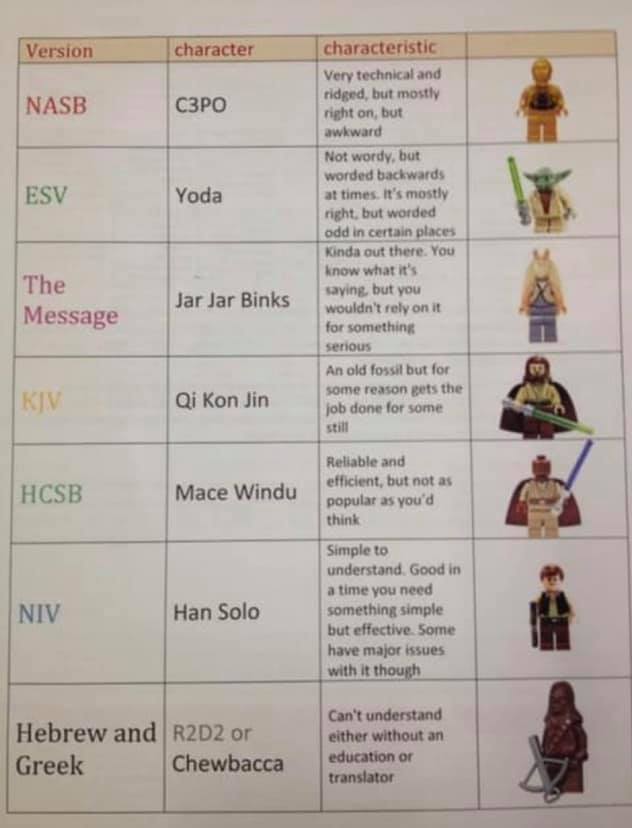